«ΑΝΑΠΤΥΞΗ ΣΥΓΧΡΟΝΗΣ ΕΠΑΓΓΕΛΜΑΤΙΚΗΣ ΚΟΥΛΤΟΥΡΑΣ»
(Ευρωπαϊκό Έτος Δεξιοτήτων)


Άκης Νικολαΐδης
Ανώτερος Λειτουργός Παραγωγικότητας
Κέντρο Παραγωγικότητας Κύπρου
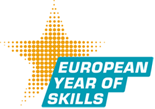 Γιατί Ευρωπαϊκό Έτος Δεξιοτήτων;
Η αναγκαιότητα του Έτους:
Μεγάλες προκλήσεις - Γενική έλλειψη δεξιοτήτων στην Ευρώπη

4 στους 10 ενήλικες και 1 στα 3 άτομα που εργάζονται στην Ευρώπη δεν διαθέτουν βασικές ψηφιακές δεξιότητες (Δείκτης Ψηφιακής Οικονομίας και Κοινωνίας- DESI 2022)

77% των εταιρειών στην ΕΕ αναφέρουν ότι αντιμετωπίζουν δυσκολίες όσον αφορά την εξεύρεση εργαζομένων με τις απαραίτητες δεξιότητες

Μόνο το 37% των ενηλίκων παρακολουθούν προγράμματα κατάρτισης σε τακτική βάση.

Έως το 2030 θα πρέπει να απασχολούνται στην ΕΕ 20 εκατομμύρια ειδικοί του τομέα των Τεχνολογιών Πληροφορικής και Επικοινωνιών (ΤΠΕ)
Ευρωπαϊκό Έτος Δεξιοτήτων – Κύπρος
Αναντιστοιχία δεξιοτήτων
Πληθυσμός 25-34 χρονών με τριτοβάθμια εκπαίδευση 2022: Κύπρος: 59,2%, ΕΕ: 42,0% 
Υψηλό ποσοστό αποφοίτων τριτοβάθμιας εκπαίδευσης οι οποίοι απασχολούνται σε θέσεις εργασίας χαμηλής ειδίκευσης
Χαμηλά επίπεδα ψηφιακών δεξιοτήτων:  
Δείκτης Ψηφιακής Οικονομίας και Κοινωνίας (DESI) 2022: 21η η Κύπρος
Μόλις το 50% των Κυπρίων ηλικίας 16 έως 74 ετών έχουν τουλάχιστον βασικές ψηφιακές δεξιότητες
Ανάγκη για απόφοιτους Επιστήμης, Τεχνολογίας, Μηχανικής και Μαθηματικών (STEM):
Το 2020 το ποσοστό των αποφοίτων STEM επί του συνόλου των αποφοίτων τριτοβάθμιας εκπαίδευσης ανήλθε σε 13,1%, το 2ο χαμηλότερο ποσοστό στην ΕΕ (24,9%)
Οι στόχοι του ΕΕΔ – Νέα ώθηση στη Διά Βίου Μάθηση
Ψηλότερη και αποτελεσματικότερη επένδυση στην κατάρτιση και την αναβάθμιση δεξιοτήτων χωρίς αποκλεισμούς
Διασφάλιση της καταλληλόλητας των δεξιοτήτων για τις ανάγκες της αγοράς εργασίας 
Αντιστοίχιση των προσδοκιών των ανθρώπων και των δεξιοτήτων τους με τις ευκαιρίες στην αγορά εργασίας, ιδίως για την πράσινη και την ψηφιακή μετάβαση και την οικονομική ανάκαμψη
Προσέλκυση δεξιοτήτων και ταλέντων από τρίτες χώρες
ΠΡΑΣΙΝΗ ΚΑΙ ΨΗΦΙΑΚΗ ΜΕΤΑΒΑΣΗ
Ανάπτυξη Οικονομίας
Κοινωνική Συνοχή
Σχέδιο Δράσης για το Ευρωπαϊκό Έτος Δεξιοτήτων
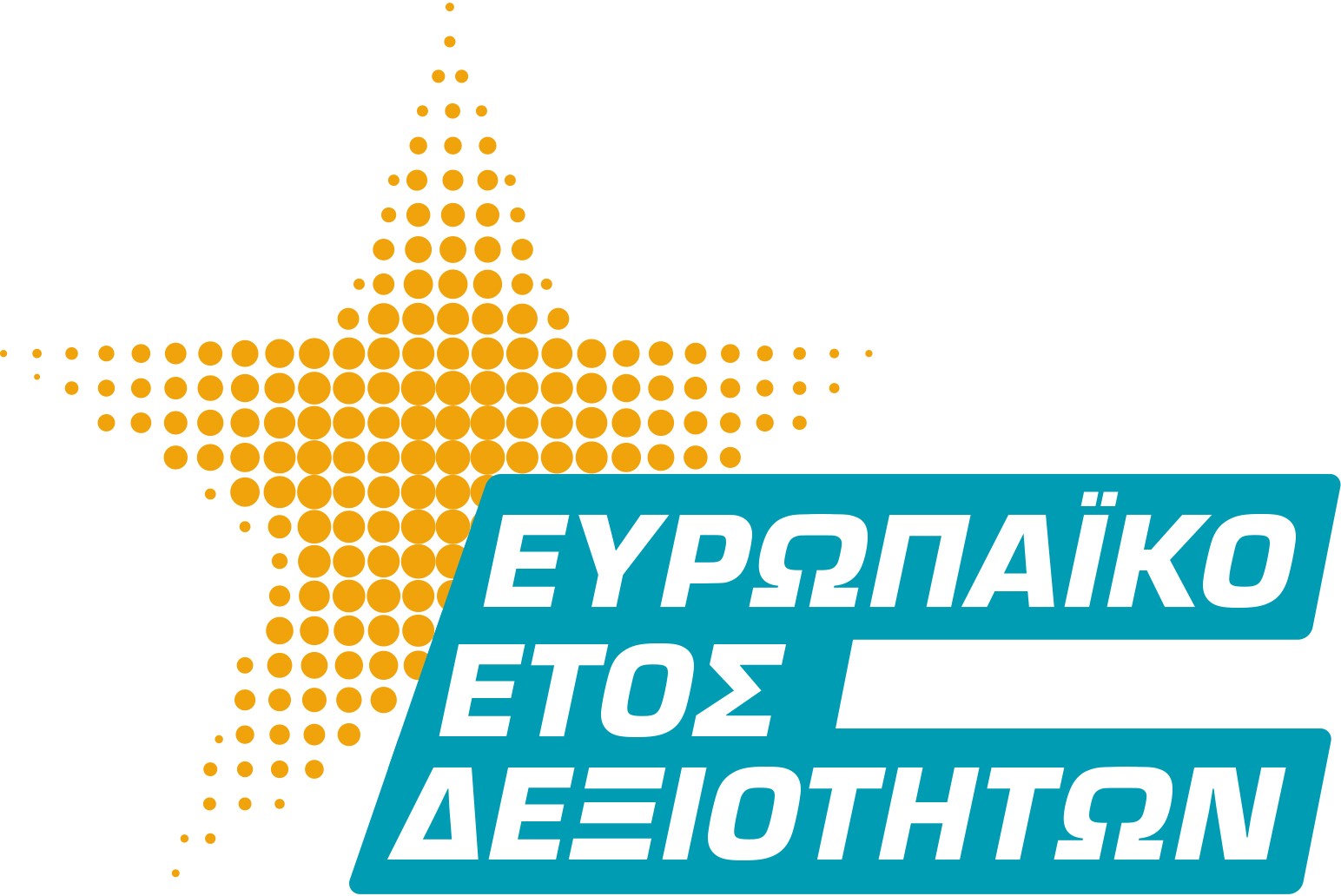 Γ. Επαγγελματική Εξειδίκευση και Πιστοποίηση
Σχέδιο Δράσης για το Ευρωπαϊκό Έτος Δεξιοτήτων
Β. Κοινωνικά Στοχευμένη Μάθηση
Α. Σύγχρονη Επαγγελματική Κουλτούρα
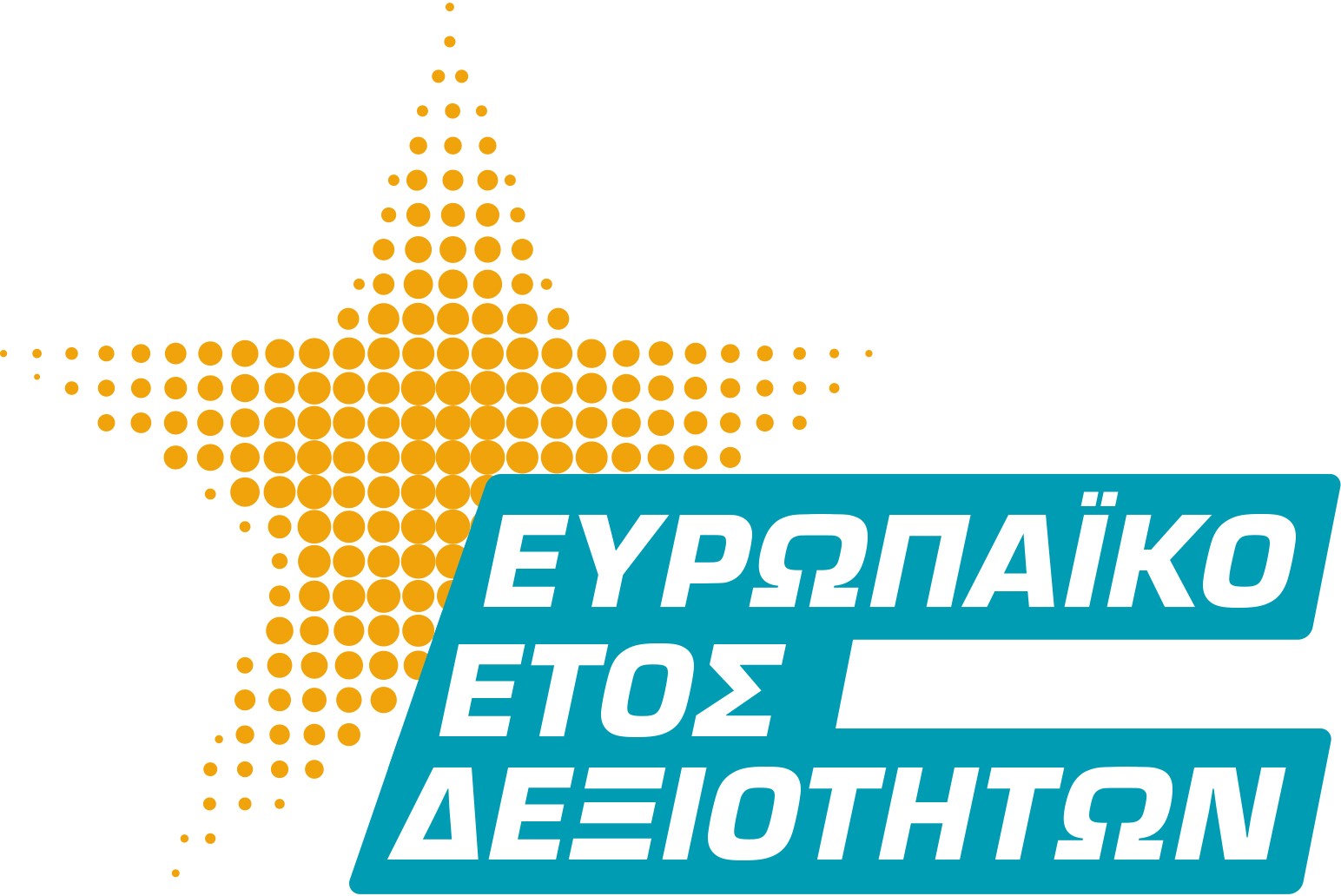 Α. Σύγχρονη Επαγγελματική Κουλτούρα
ΠΡΑΣΙΝΗ ΑΝΑΠΤΥΞΗ 
& ΠΕΡΙΒΑΛΛΟΝ
ΨΗΦΙΑΚΕΣ ΔΕΞΙΟΤΗΤΕΣ
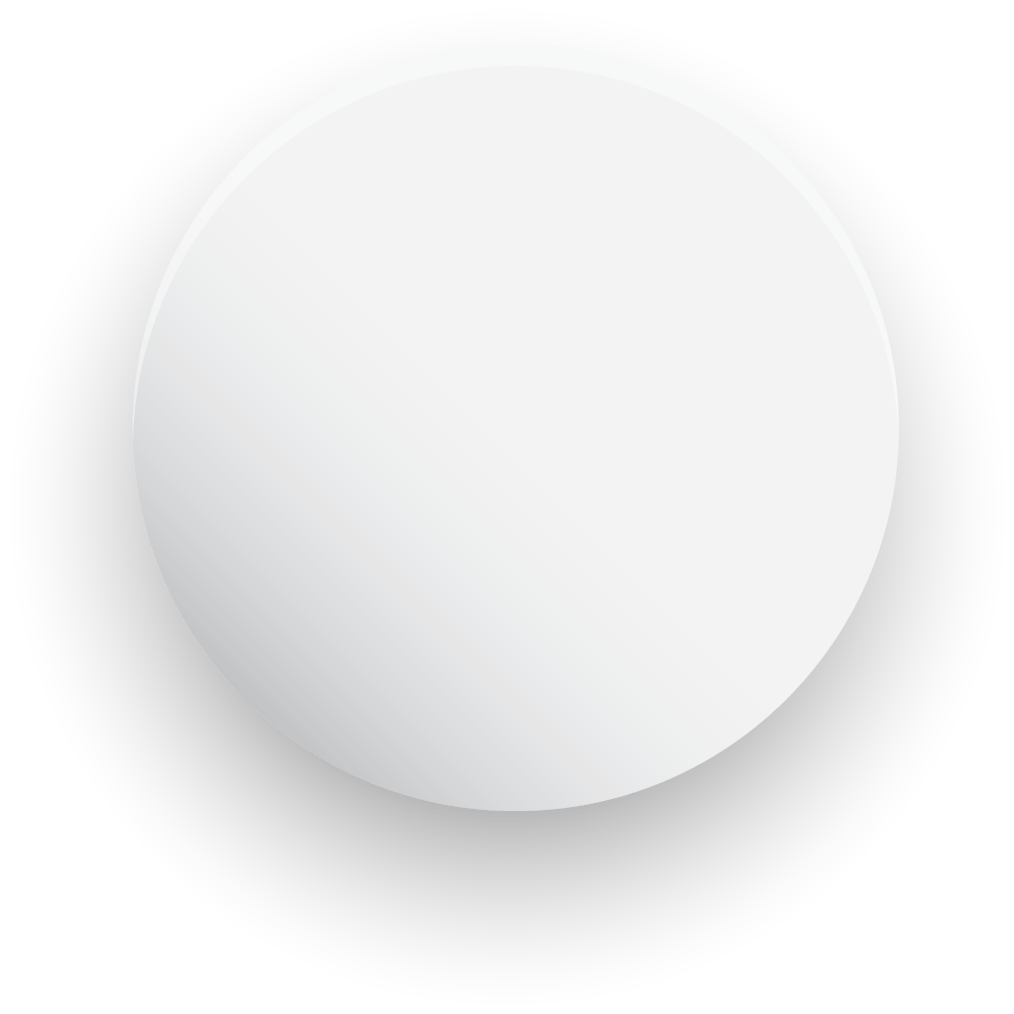 ΑΣΦΑΛΕΙΑ & ΥΓΕΙΑ
ΠΟΙΟΤΗΤΑ
Η σημασία των δεξιοτήτων
Όφελος για τους εργαζόμενους: περισσότερες και  καλύτερες θέσεις εργασίας με ψηλότερες αμοιβές και περισσότερες προοπτικές ανέλιξης

Όφελος για τους καταναλωτές: περισσότερα και καλύτερα αγαθά και υπηρεσίες στην αγορά

Όφελος για το κράτος: Αυξημένα έσοδα από τη φορολογία που οδηγεί σε όφελος για όλους τους πολίτες: Καλύτερες υποδομές παιδείας, υγείας, επικοινωνιών, συγκοινωνιών,πολιτισμού.
Δεξιότητες



Παραγωγικότητα/
Ανταγωνιστικότητα



Οικονομική ανάπτυξη
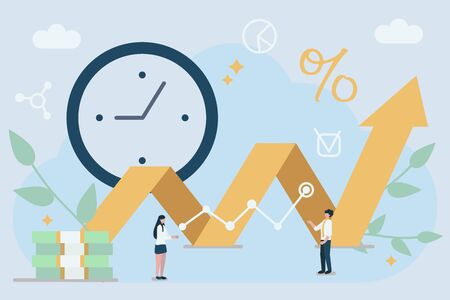 Καλύτερη ποιότητα ζωής για ΟΛΟΥΣ.
Πράσινη Ανάπτυξη και Περιβάλλον
Προκλήσεις – κλιματική αλλαγή, εξάντληση φυσικών πόρων, Ρύπανση περιβάλλοντος
Βασικοί περιβαλλοντικοί δείκτες της Κύπρου
Αντιμετώπιση των προκλήσεων (βιώσιμη ανάπτυξη, πράσινη ανάπτυξη, κυκλική οικονομία) 
Πώς συμβάλλω; - πρακτικές συμβουλές
Αλλαγές στην αγορά εργασίας 
πράσινες  οικονομικές δραστηριότητες, 
πράσινα επαγγέλματα, 
πράσινες δεξιότητες 
 Ευκαιρίες κατάρτισης
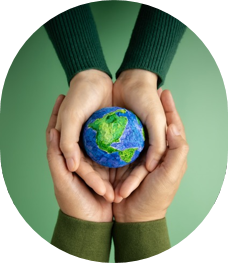 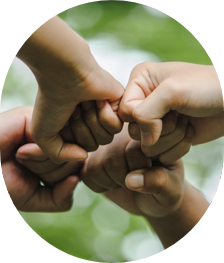 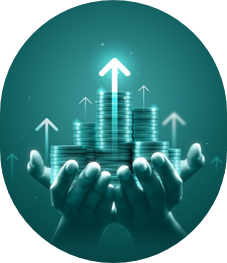 Ψηφιακές Δεξιότητες
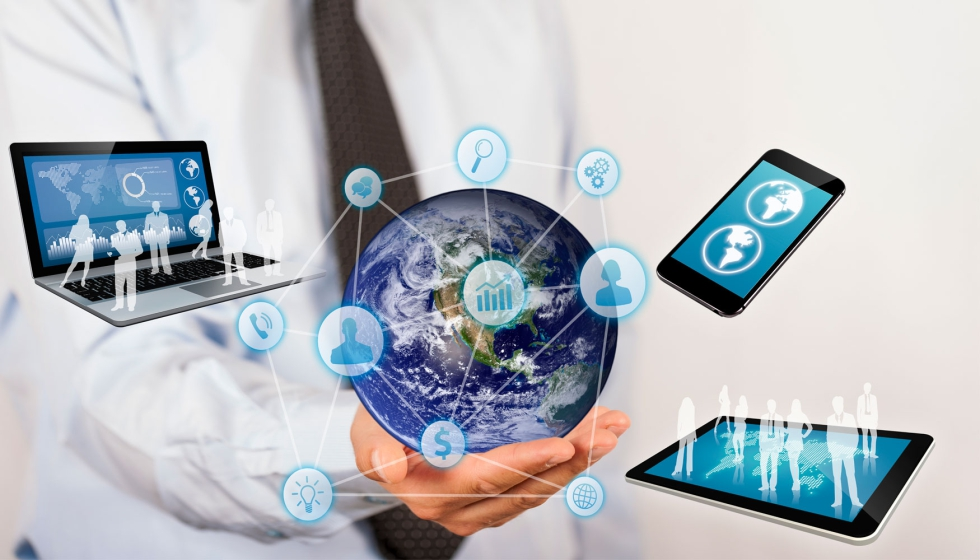 Το κλειδί για περισσότερες ευκαιρίες απασχόλησης και για αύξηση της παραγωγικότητας
Με μια ματιά:
?
Τι είναι οι Ψηφιακές Δεξιότητες (ΨΔ) και ποια η σημασία τους
Διαγνωστικά Εργαλεία για να αξιολογήσετε τις Ψηφιακές σας Δεξιότητες
Ψηφιακά Εργαλεία και Εφαρμογές Παντού!
Ασφαλής Χρήση του Διαδικτύου και των εφαρμογών του
Η επανάσταση της Τεχνητής Νοημοσύνης
Οι εξελίξεις και τα επαγγέλματα του μέλλοντος
Τα επόμενα σας βήματα, για να μάθετε περισσότερα
​
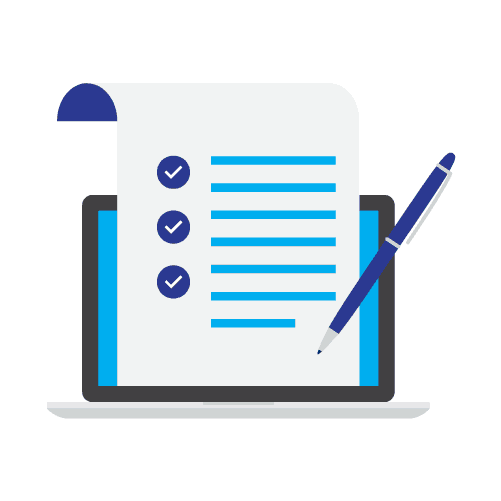 Ασφάλεια και Υγεία στην Εργασία
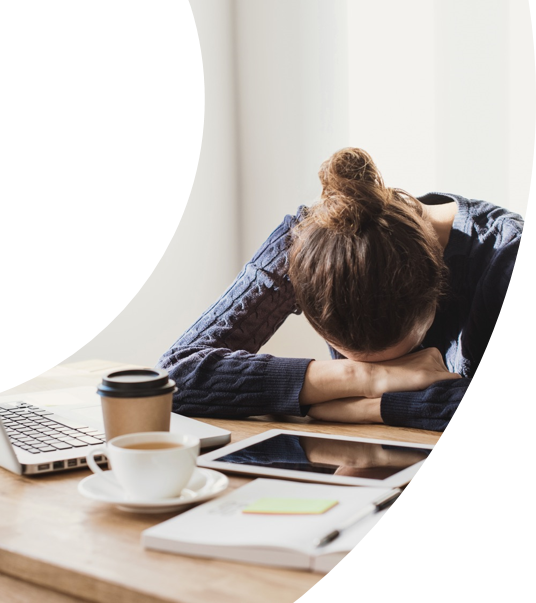 Η σημασία της ασφάλειας και υγείας 
Ταξινόμηση κινδύνων (Φυσικοί, Χημικοί, Βιολογικοί, Εργονομικοί Ψυχοκοινωνικοί) 
Παραδείγματα και μέτρα αντιμετώπισης 
Διαχείριση  κινδύνων 
Ευκαιρίες κατάρτισης
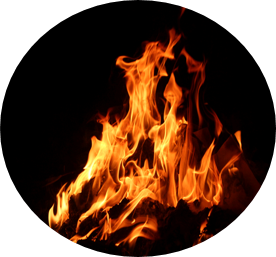 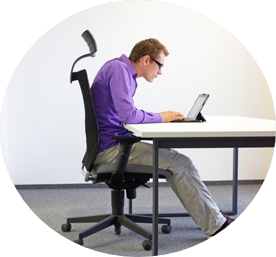 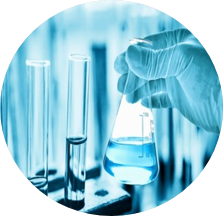 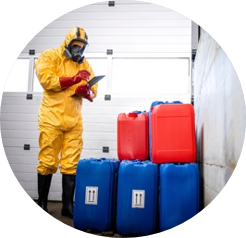 Ποιότητα
Η έννοια της Ποιότητας - Ικανοποίηση του πελάτη 
Έννοια Κόστους Ποιότητας 
Διαχείριση ποιότητας 
Συνεχής βελτίωση 
Εργαλεία επίλυσης προβλημάτων 
Ευκαιρίες κατάρτισης
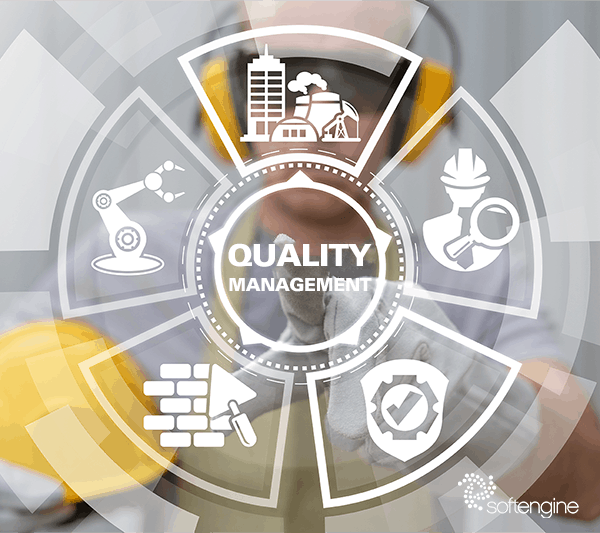 Πελάτης
«Είναι το άτομο
ή η οµάδα ατόμων που λαμβάνει
το παραγόμενο αποτέλεσμα μιας εργασίας ».
Προσδιορισμός Πελατών
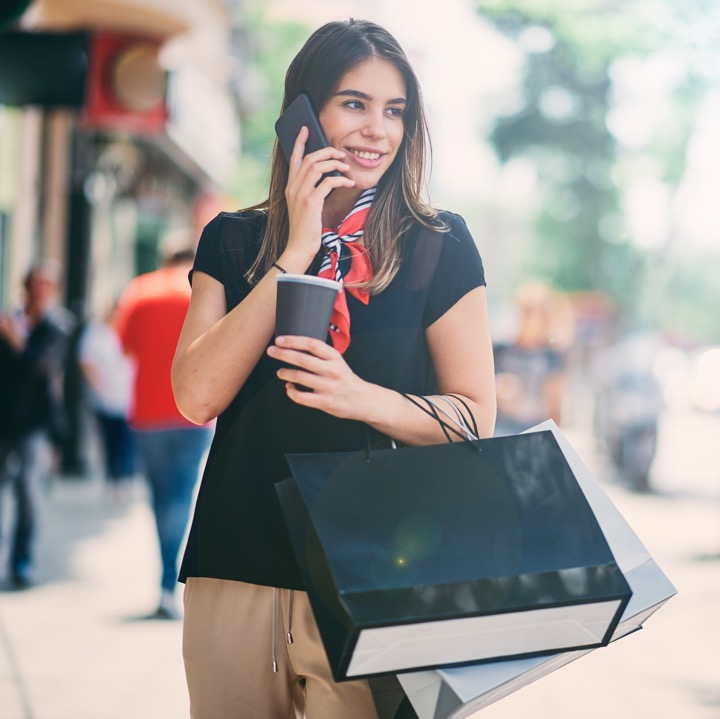 Εξωτερικός πελάτης
Εσωτερικός πελάτης
Θετικές Συνέπειες από Καλή Ποιότητα
Οι καταναλωτές είναι πρόθυμοι να πληρώσουν σημαντικά περισσότερο για την αγορά προϊόντων καλής ποιότητας
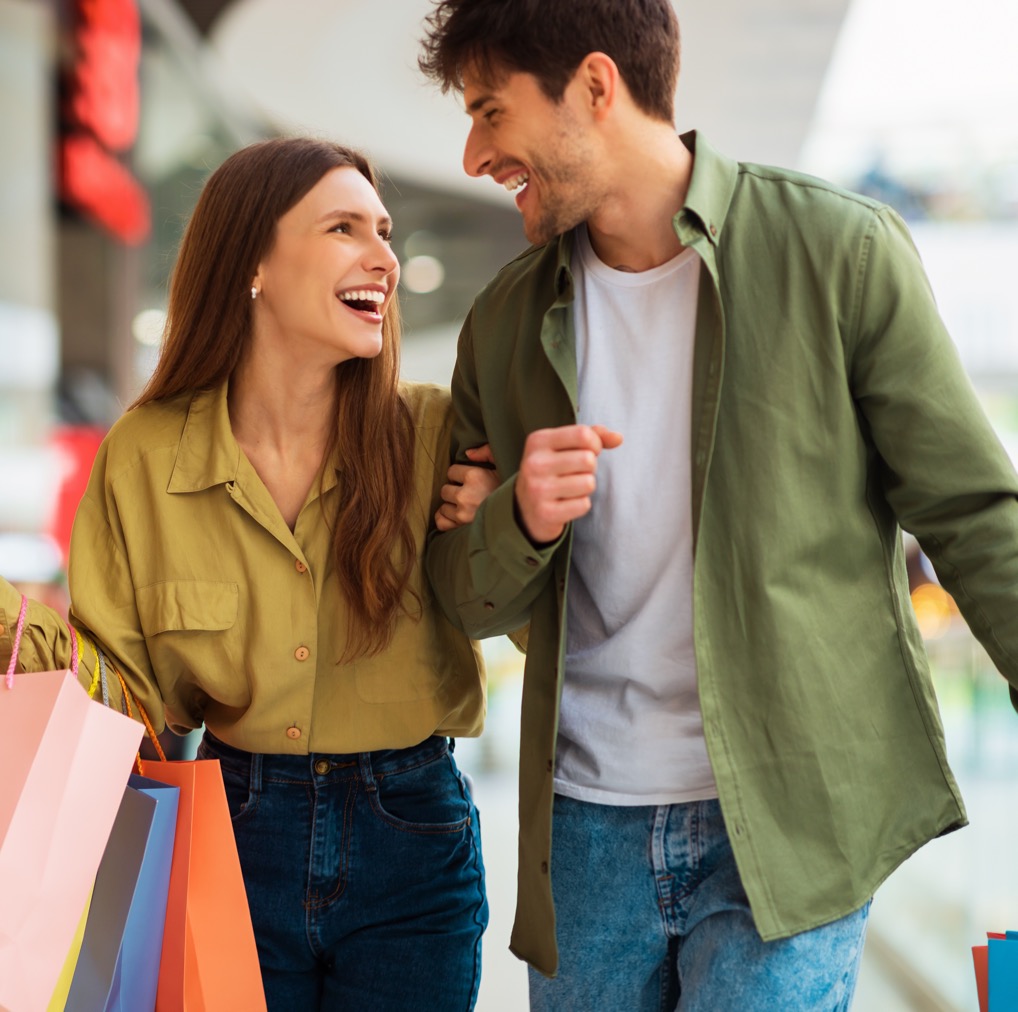 Αρνητικές Συνέπειες από Κακή Ποιότητα
• 1 στις 4 συναλλαγές μιας επιχείρησης δημιουργεί κάποιο πρόβλημα με τους πελάτες.
• Το 70-90% των πελατών με πρόβλημα δεν παραπονιέται. Για κάθε ένα παράπονο που δέχεται η επιχείρηση, αντιστοιχούν 3 πελάτες που δεν έμειναν ικανοποιημένοι.
• 9 στους 10 δυσαρεστημένους πελάτες δεν επιστρέφουν για συναλλαγές με την ίδια επιχείρηση.
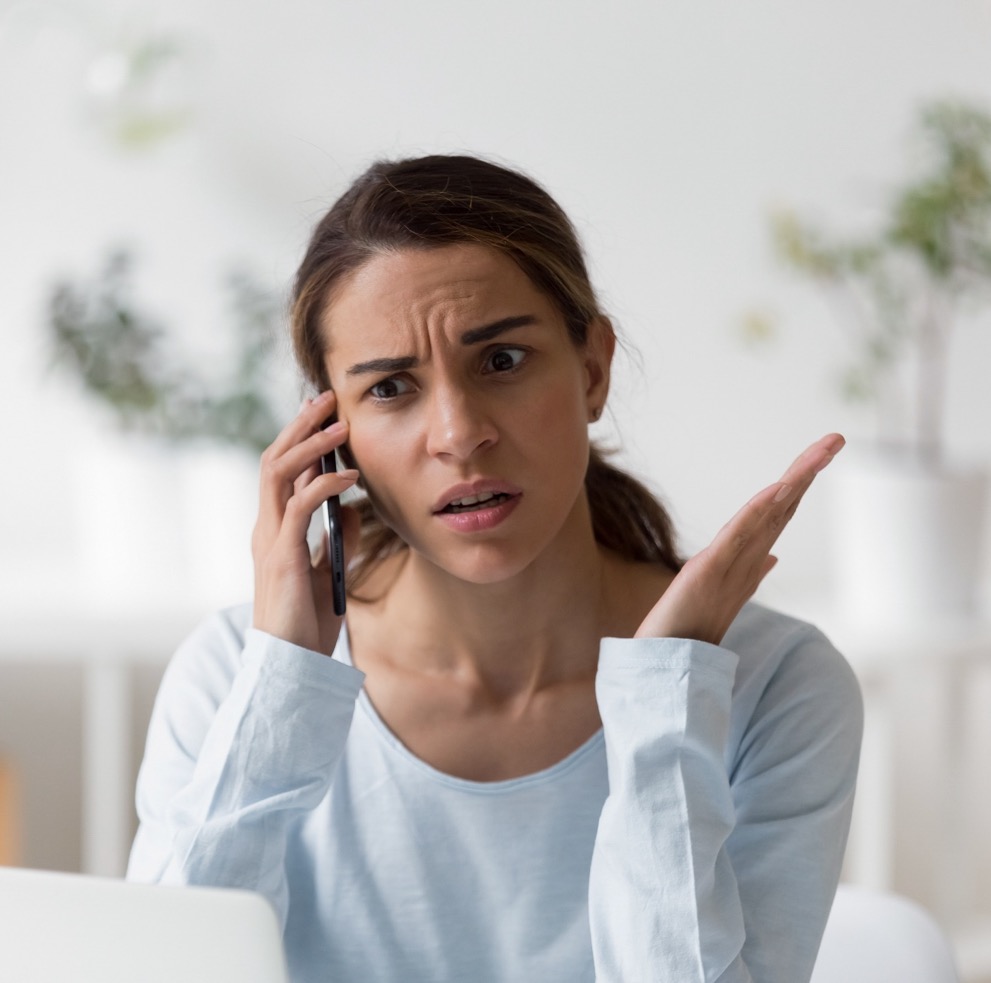 Αρνητικές Συνέπειες από Κακή Ποιότητα
•Το κόστος προσέλκυσης νέου πελάτη είναι 5 φορές μεγαλύτερο από το κόστος διατήρησης ενός υφιστάμενου πελάτη.
•Η δυσαρέσκεια του πελάτη με ένα είδος προϊόντος επιδρά αρνητικά στην αξιολόγηση και των άλλων προϊόντων της επιχείρησης.
•Το 20-50% του λειτουργικού κόστους μιας επιχείρησης συνδέεται με προβλήματα ποιότητας.
Στοιχεία Κόστους Ποιότητας
Κόστος Συμμόρφωσης
Κόστος Μη-Συμμόρφωσης
Κόστος
Εξωτερικής
Αστοχίας
Κόστος
Εσωτερικής
Αστοχίας
Κόστος Πρόληψης
Κόστος Εκτίμησης
Κόστος Πρόληψης
Κόστος Εκτίμησης
Αναδιάταξη του Κόστους Ποιότητας
Κόστος Πρόληψης
Κόστος Εσωτερικής Αστοχίας
Κόστος
Κόστος Εκτίμησης
Κόστος Εξωτερικής Αστοχίας
Κόστος Εσωτερικής Αστοχίας
Κόστος Εξωτερικής Αστοχίας
Πριν από την Εφαρμογή συστήματος Ποιότητας
Μετά από την εφαρμογή συστήματος Ποιότητας
Η δύναμη της  Ολικής Ποιότητας
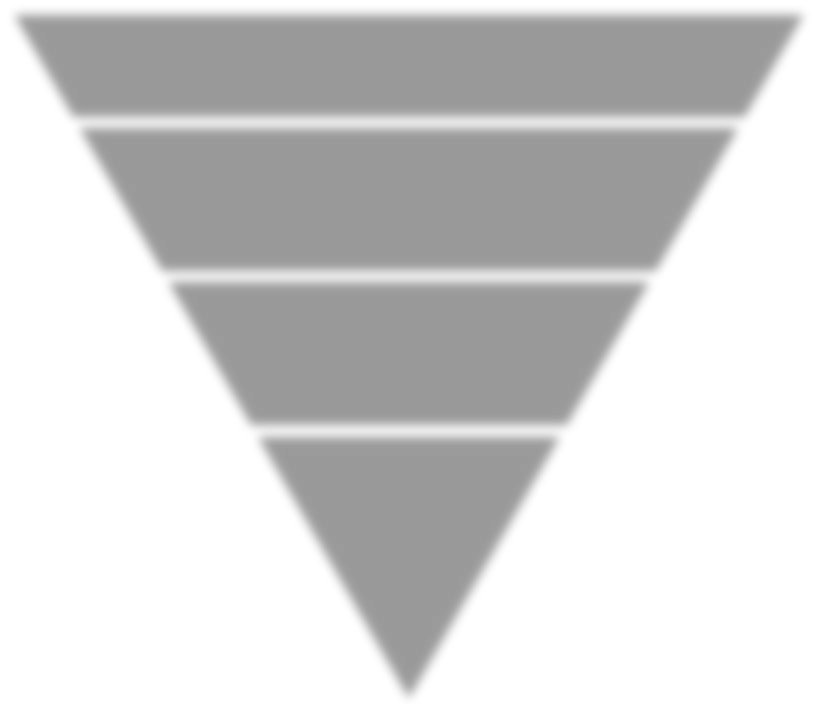 ΠΕΛΑΤΕΣ
ΠΡΟΣΩΠΙΚΟ 1ης ΓΡΑΜΜΗΣ
ΣΤΕΛΕΧΗ ΜΕΣΟΥ ΕΠΙΠΕΔΟΥ
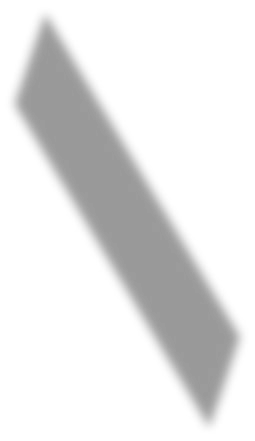 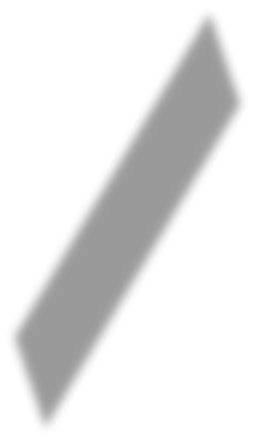 ΑΝΩΤΕΡΗ ΔΙΟΙΚΗΣΗ
ΠΕΛΑΤΕΣ
ΠΕΛΑΤΕΣ
Εργαλεία βελτίωσης της ποιότητας
Διάγραμμα Αιτίου-Αποτελέσματος
Ανάλυση Pareto
Διάγραμμα Ελέγχου
Φύλλο 
Ελέγχου
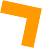 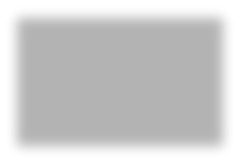 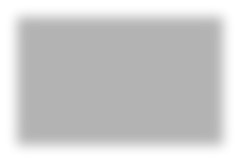 Ιστόγραμμα
Διάγραμμα
Διασποράς
Διάγραμμα ροής
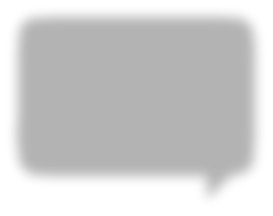 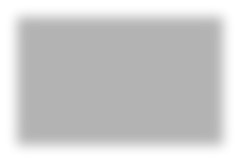 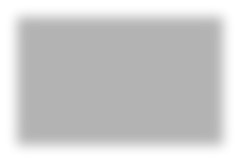 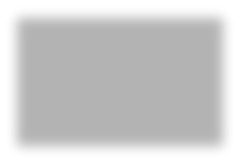 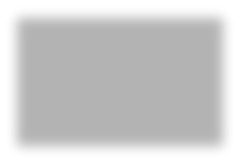 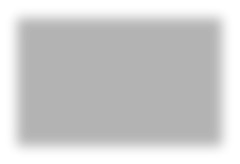 Μορφές Κατάρτισης
Ημερίδες/παρουσιάσεις ευρείας κλίμακας (1-2 ώρες)
Εξ αποστάσεως προγράμματα – Webinars - ανά πτυχή (2-3 ώρες)
Προγράμματα κατάρτισης με φυσική παρουσία (2-5 ώρες) 
Εξ αποστάσεως προγράμματα ασύγχρονης μάθησης μέσω πλατφόρμας ηλεκτρονικής μάθησης (2-3 ώρες)
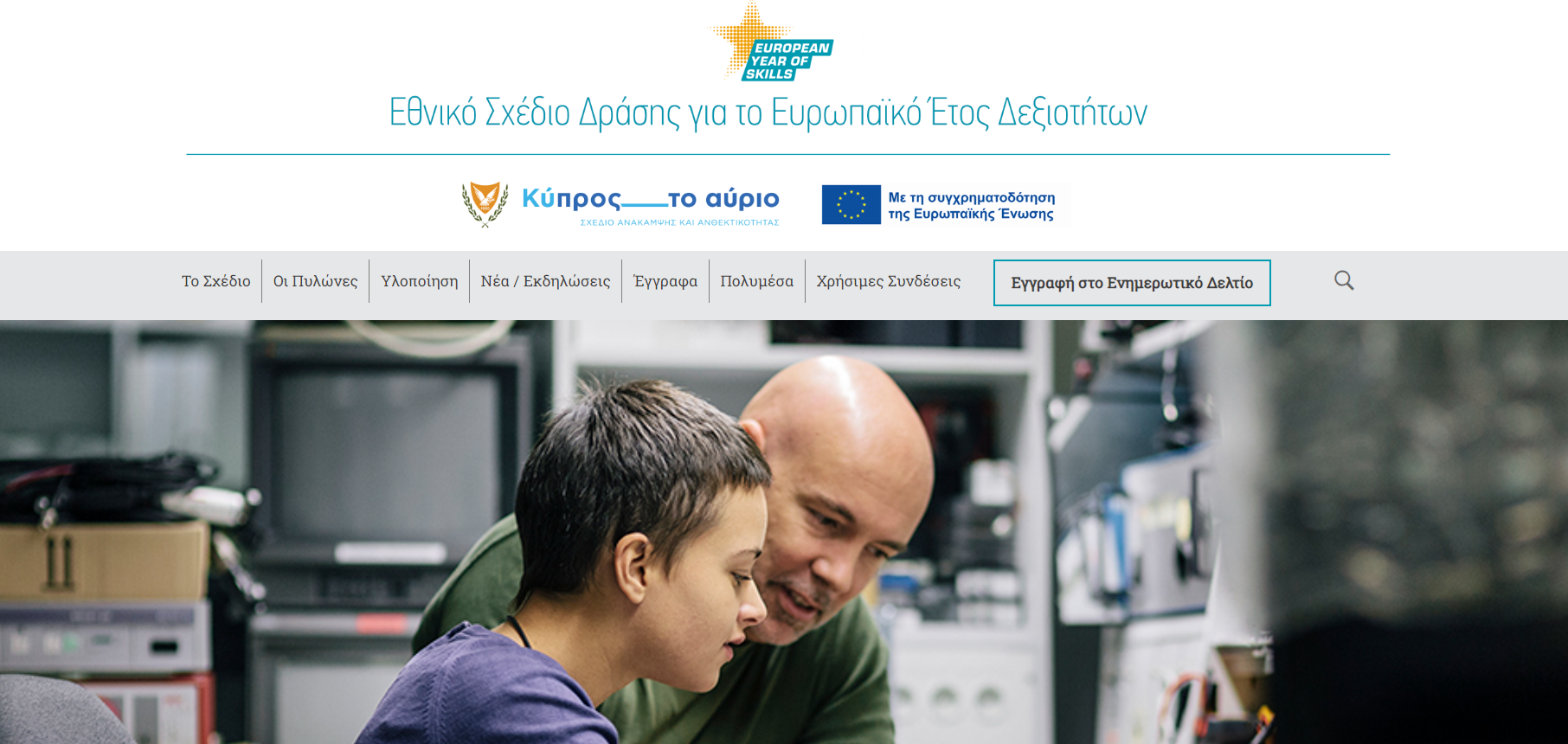 Γ. Επαγγελματική Εξειδίκευση και Πιστοποίηση
Σχέδιο Δράσης για το Ευρωπαϊκό Έτος Δεξιοτήτων
Β. Κοινωνικά Στοχευμένη Μάθηση
Α. Σύγχρονη Επαγγελματική Κουλτούρα
Β. Παροχή Κοινωνικά Στοχευμένης Μάθησης
Προγράμματα κατάρτισης για απόκτηση ψηφιακών δεξιοτήτων για άτομα άνω των 55 ετών

Προγράμματα κατάρτισης για νέους ηλικίας 15-29 ετών που βρίσκονται εκτός εκπαίδευσης, απασχόλησης ή κατάρτισης (ΝΕΕΤs)

Κατάρτιση Ατόμων με Αναπηρία (ΑμεΑ) στο πλαίσιο ενίσχυσης της κοινωνικής επιχειρηματικότητας
Γ. Επαγγελματική Εξειδίκευση και Πιστοποίηση
Σχέδιο Δράσης για το Ευρωπαϊκό Έτος Δεξιοτήτων
Β. Κοινωνικά Στοχευμένη Μάθηση
Α. Σύγχρονη Επαγγελματική Κουλτούρα
Γ. Προώθηση της Επαγγελματικής Εξειδίκευσης και Πιστοποίησης
Προγράμματα κατάρτισης με σημείο αναφοράς τα Πρότυπα Επαγγελματικών Προσόντων

Τεχνικός εγκατάστασης και συντήρησης φωτοβολταϊκών (Επίπεδο 5)
Οικοδόμος (Επίπεδο 4)
Τεχνίτης υβριδικών και ηλεκτρικών οχημάτων (Επίπεδο 4)
Τεχνίτης συστημάτων κεντρικών θερμάνσεων (Επίπεδο 4)
Τεχνίτης κλιματιστικών και ψυκτικών εγκαταστάσεων (Επίπεδο 4)
Πωλητής σε κατάστημα (Επίπεδο 4)
Προγραμματιστής ηλεκτρονικών εφαρμογών (Επίπεδο 5)
Τραπεζοκόμος (Επίπεδο 4)
Προώθηση της Επαγγελματικής Εξειδίκευσης και Πιστοποίησης
Κατάρτιση σε θέματα ασφάλειας και υγείας για εργαζομένους στον κατασκευαστικό τομέα
Κατάρτιση τουλάχιστον 5.000 εργαζομένων στον κατασκευαστικό τομέα σε θέματα ασφάλειας και υγείας, ως προϋπόθεση με τη μορφή του safe-pass, για την εργασία στον τομέα αυτό.
Έχει ήδη προκηρυχθεί σχετικός διαγωνισμός, ο οποίος προνοεί για την κατάρτιση 15.000 εργαζομένων για μια τριετή περίοδο.
Σας ευχαριστώ


knicolaides@kepa.mlsi.gov.cy

Τηλ. 22806117
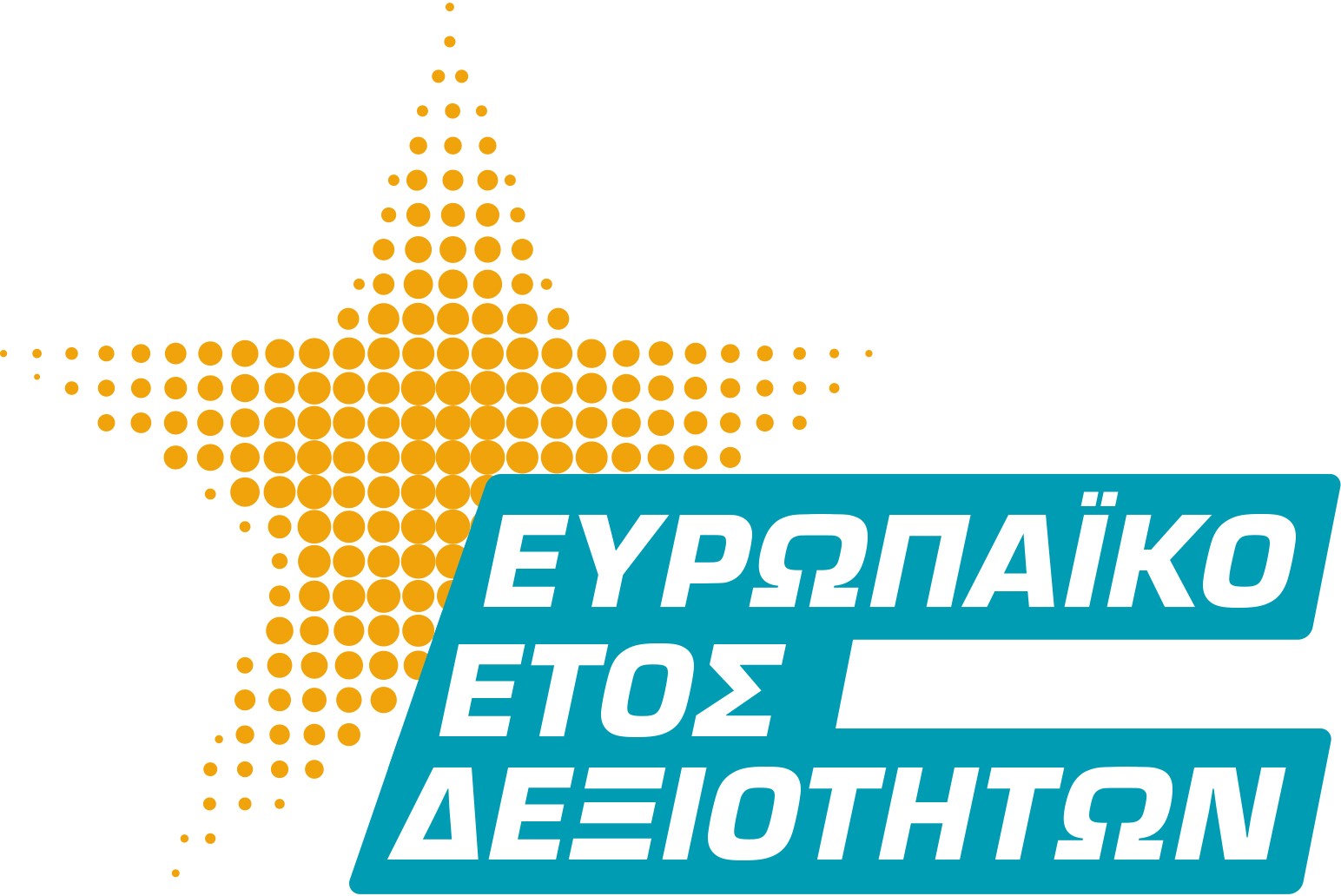 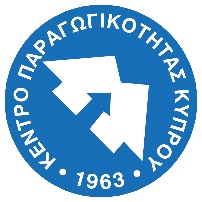